UM – NUOPC coupling feasibility
UM currently uses OASIS3-MCT
Try driving an atmosphere only configuration following NUOPC SingleModelProto example
No coupling to anything, no fields imported or exported
Example model defines Initialize, ModelAdvance, Finalize routines which are called by driver
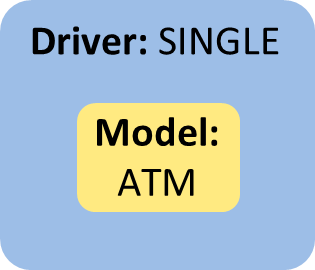 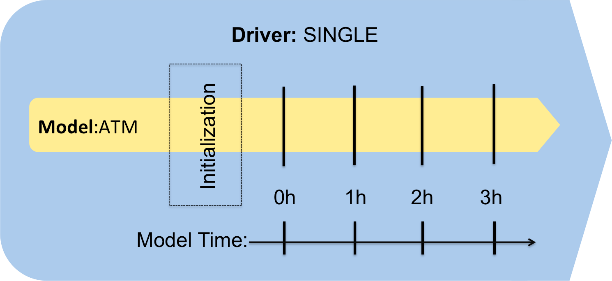 From NUOPC Interoperability Layer
1  |
Single Column Model  |  Martin Dix
UM high level structure
program um_main
  call um_shell()
end program um_main
subroutine u_model
  allocate memory
  read restart
  do 
    increment time
    oasis send/recv
    call atm_step()
  end do
  some cleanup
end subroutine u_model
subroutine um_shell
  mpi and oasis init
  read namelists
  define grid
  call u_model()
  close files
end subroutine um_shell
Split um_shell -> um_shell_init & um_shell_final
Split u_model -> u_model_init, u_model_step & u_model_final
2  |
Single Column Model  |  Martin Dix
UM NUOPC high level structure
program um_main
  Initialize ESMF
  create driver
  initialize driver
  run driver
  finalize driver
end program um_main
module model
subroutine initialize
  set MPI communicator from ESMF
  call um_shell_init()
  call u_model_init()
end subroutine initialize

subroutine modeladvance
  call u_model_step()
end subroutine modeladvance

subroutine finalize
  call u_model_final()
  call um_shell_final()
end subroutine finalize
3  |
Single Column Model  |  Martin Dix
Status
Builds with only minor changes to UM build configuration
esmf/8.0.1 module on gadi
Runs with rose/cylc like normal UM

Both UM and ESMF set run start, end times, calendar and time step
Doesn’t work with IO server at the moment (though not usually used in climate runs)
Error handling needs to be integrated properly
4  |
Single Column Model  |  Martin Dix
Next steps
Try using CMEPS/CDEPS
Model code in NUOPC examples is almost identical when using a mediator
Haven’t found a simple CMEPS or CDEPS example yet
AMIP like configuration using data model ocean and ice
5  |
Single Column Model  |  Martin Dix